Седемте рилски езера
Сълзата
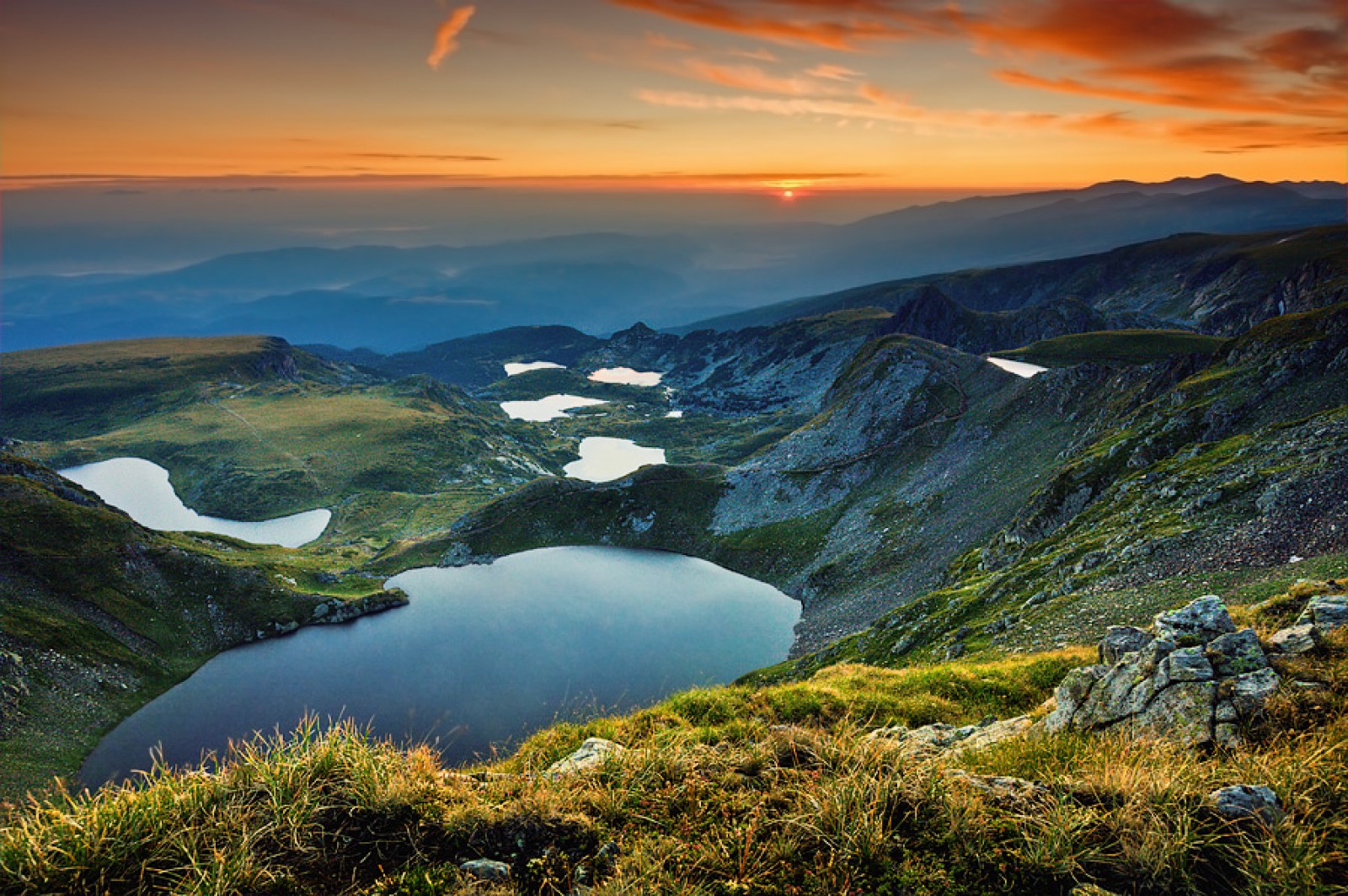 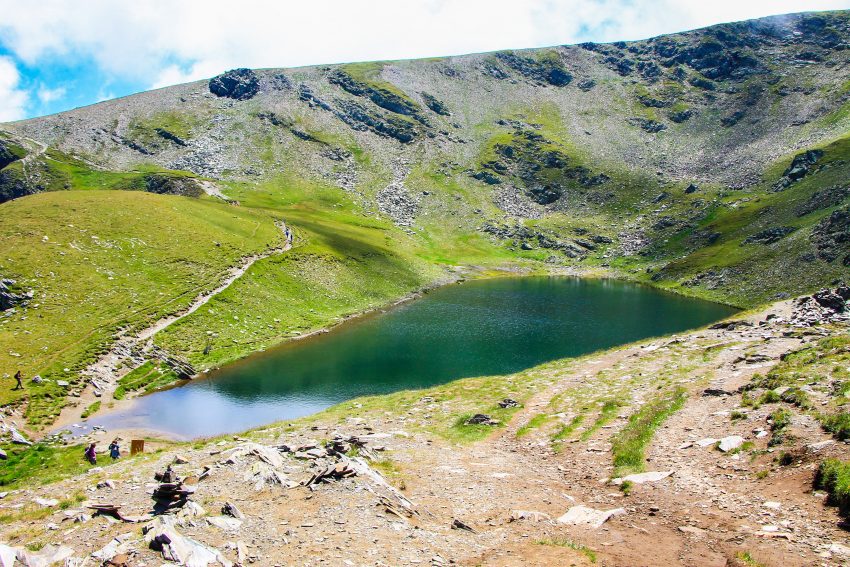 Окото
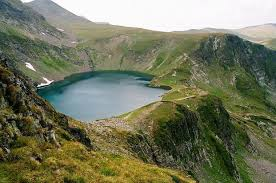 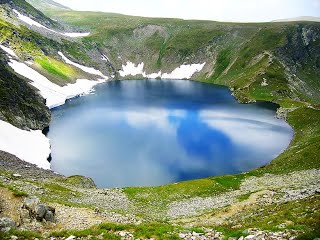 Бъбрека
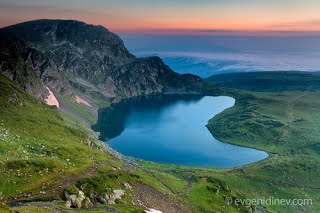 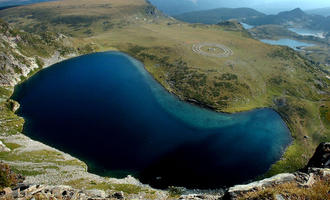 Близнака
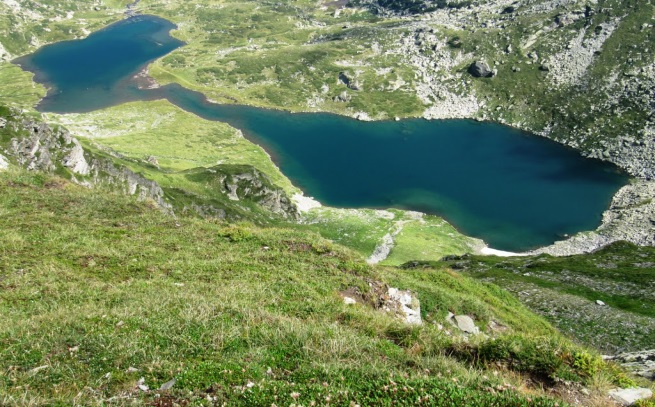 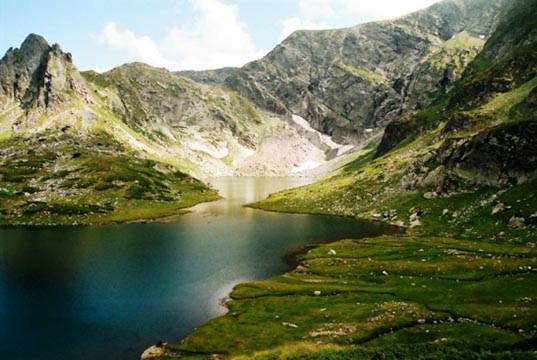 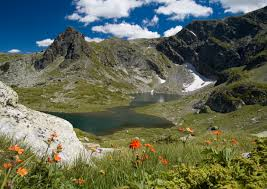 Трилистника
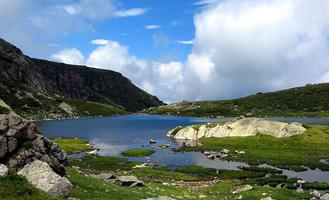 Рибното езеро
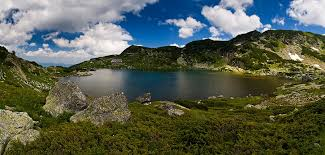 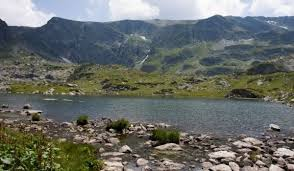 Долното езеро
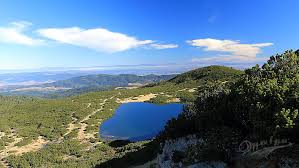 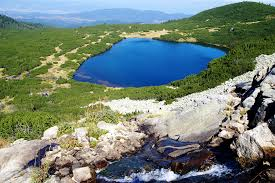 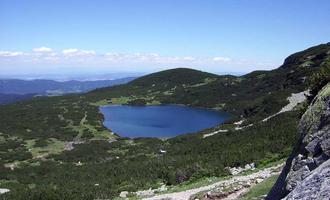